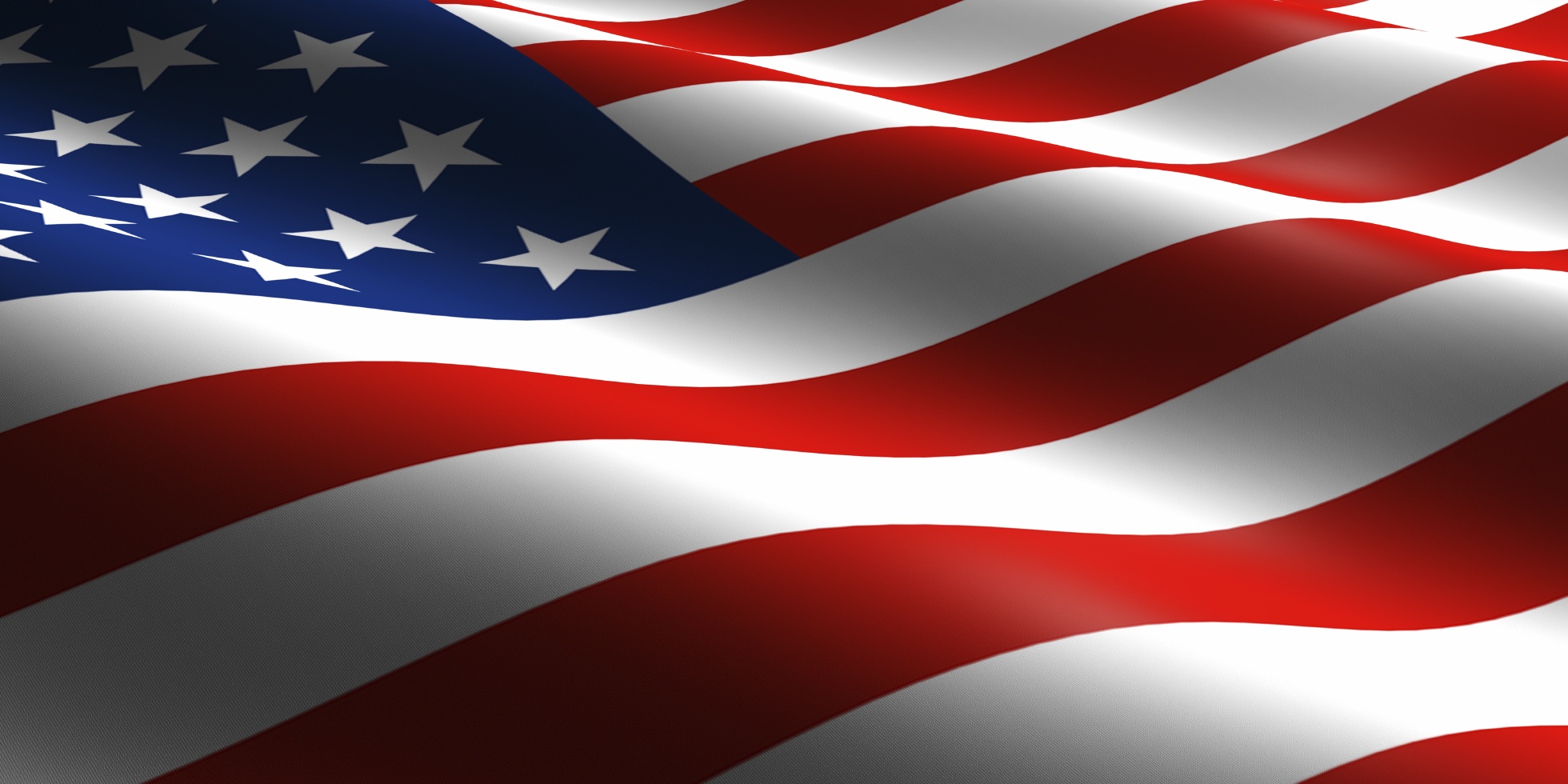 State Veterans Commission Meeting
February 6, 2015
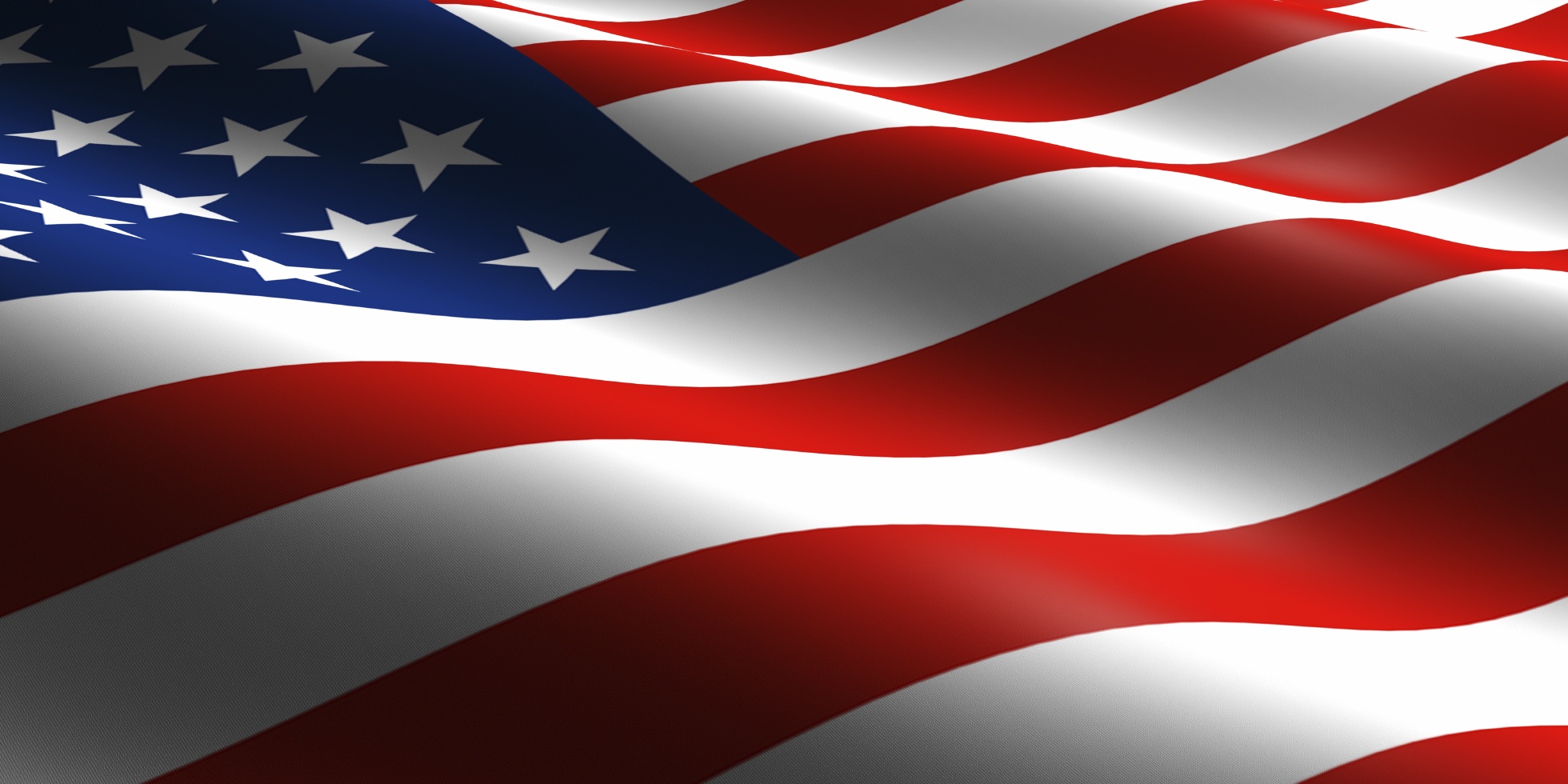 COL Marc Ferraro
Army National Guard
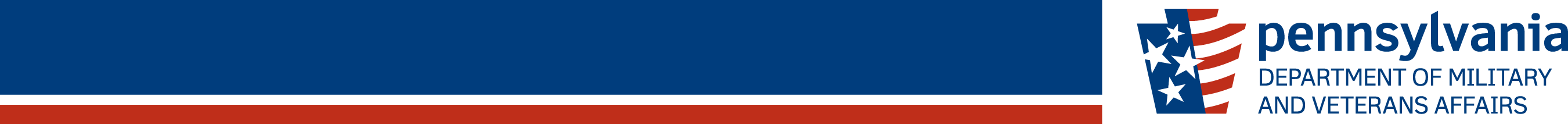 UNIT MOBILIZATIONS / TOTAL DEPLOYMENTS
ARNG Units in Theater: 83
ARNG Units at MOB/DEMOB Site: 2
ARNG Individual Mob: 9
Total ARNG Mob: 94
Current ANG Unit Airmen Mob: 57 
Current ANG Individual Mob: 8
Total: ANG Mob: 65
Total PANG Mobilized: 159
> community > commonwealth
> country
As of 03 FEB 15
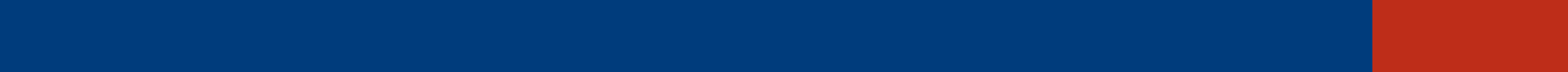 [Speaker Notes: CHANGES SINCE LAST UPDATE:

WLC MTT at MOB site FT Bliss as of 31 JAN 15
Air:

111th ATKW 35 pax 24 FEB 15- 14 MAR 15 to Osan Air Base, SK

**ANG numbers are as of 29 JAN 15.  Defer to ANG for discrepancies in their numbers or any questions.]
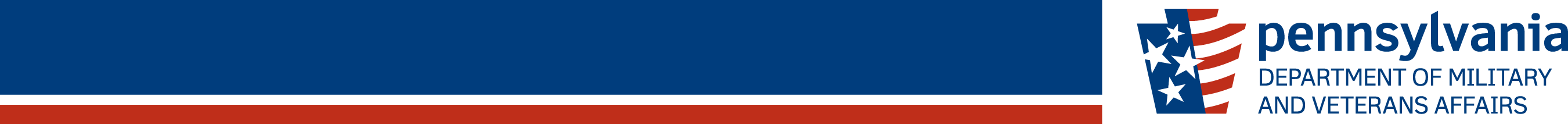 CURRENT MOBILIZATIONS & TOTAL DEPLOYMENTS
Total MOB’ed PAARNG (at HS or MOB/DEMOB site)                    2
Total PAARNG Units Deployed  83
Total PANG Deployed     142
PAANG Total as of 29 JAN 15
> community > commonwealth
> country
As of 03 FEB 15
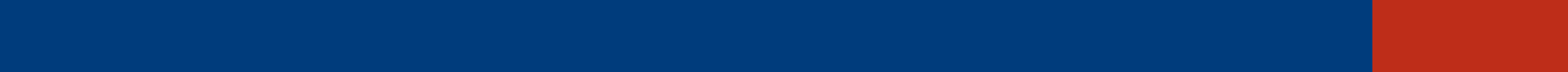 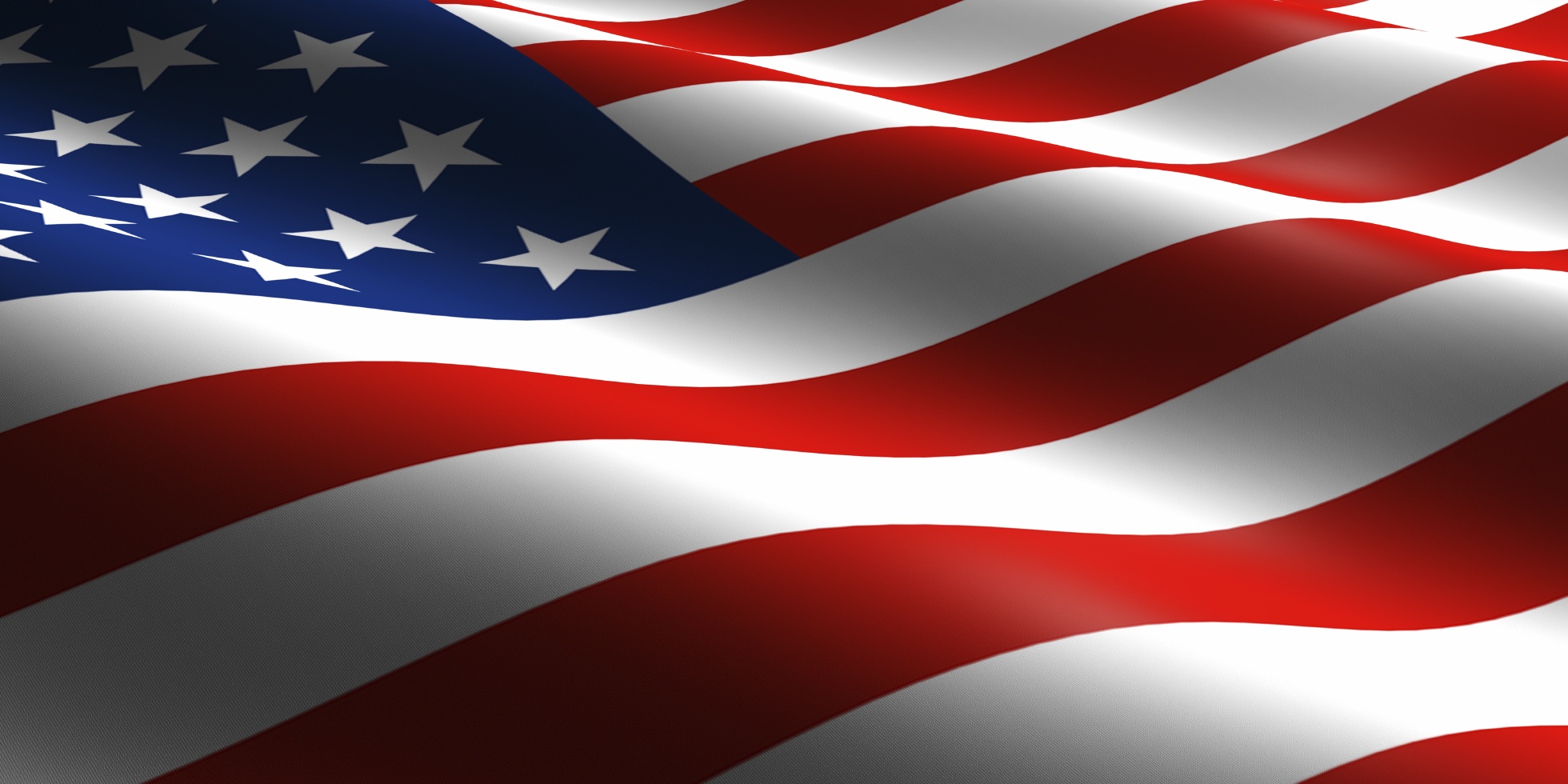 BG Anthony Carrelli
Air National Guard
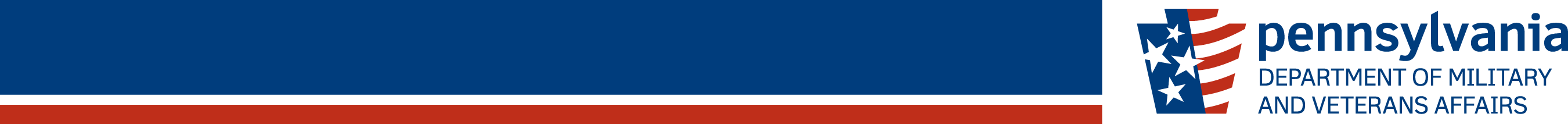 Air National Guard Update
Jun 14 – Feb 15	171st ARW CE Squadron – Fire Fighters
Sep 14 – May 15	211th Engineering Installation Squadron
Dec 14 – Mar 15	112th Air Operations Squadron
Feb – Mar 15		171st ARW Aviation Package
Oct 15 – Jan 16	171st ARW Aviation Package
Oct 15 – Jan 16	193rd SOW Aviation Package

2014 PaANG Rollup – 1037 deployed personnel, 21 countries

65 Currently Deployed
As of 29 JAN 2015
> community > commonwealth
> country
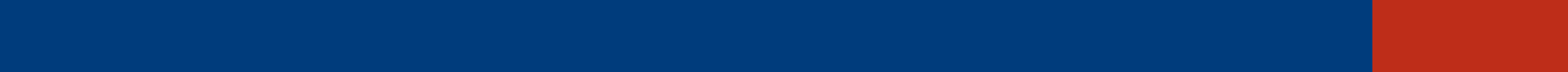 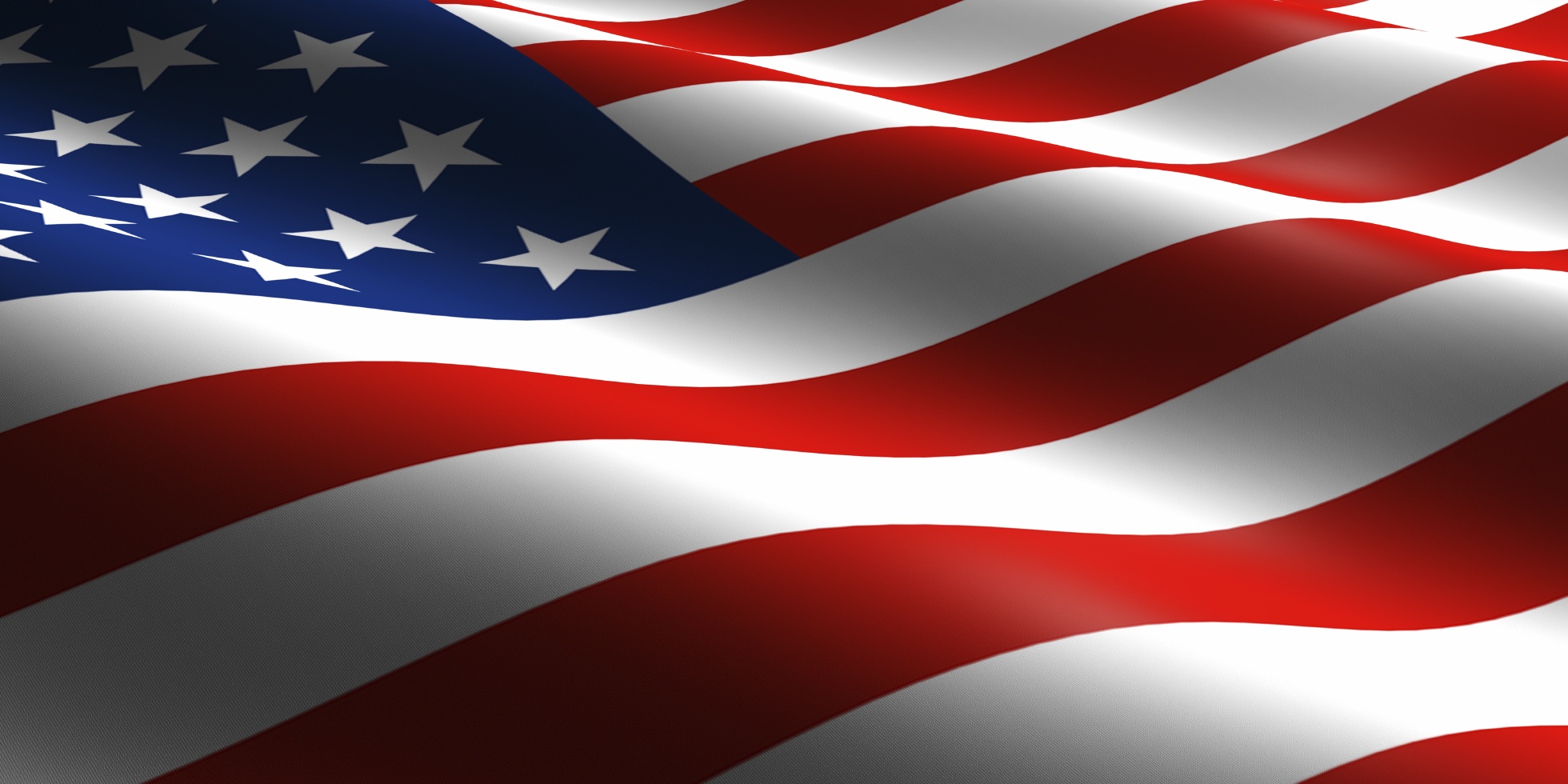 Dr. William Mills
Director, Altoona VAMC
MyVA Region 1
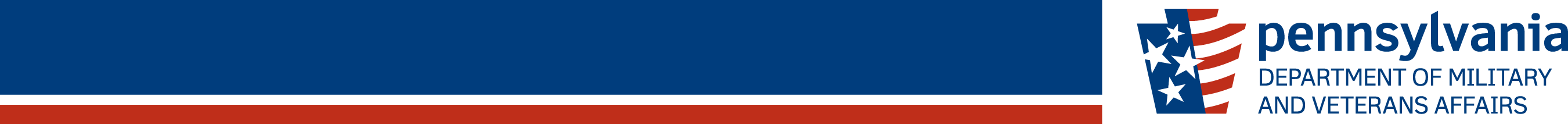 MyVA Region 1 Update
As of
> community > commonwealth
> country
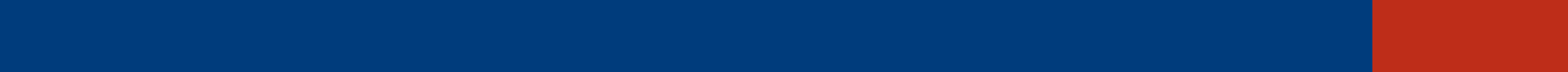 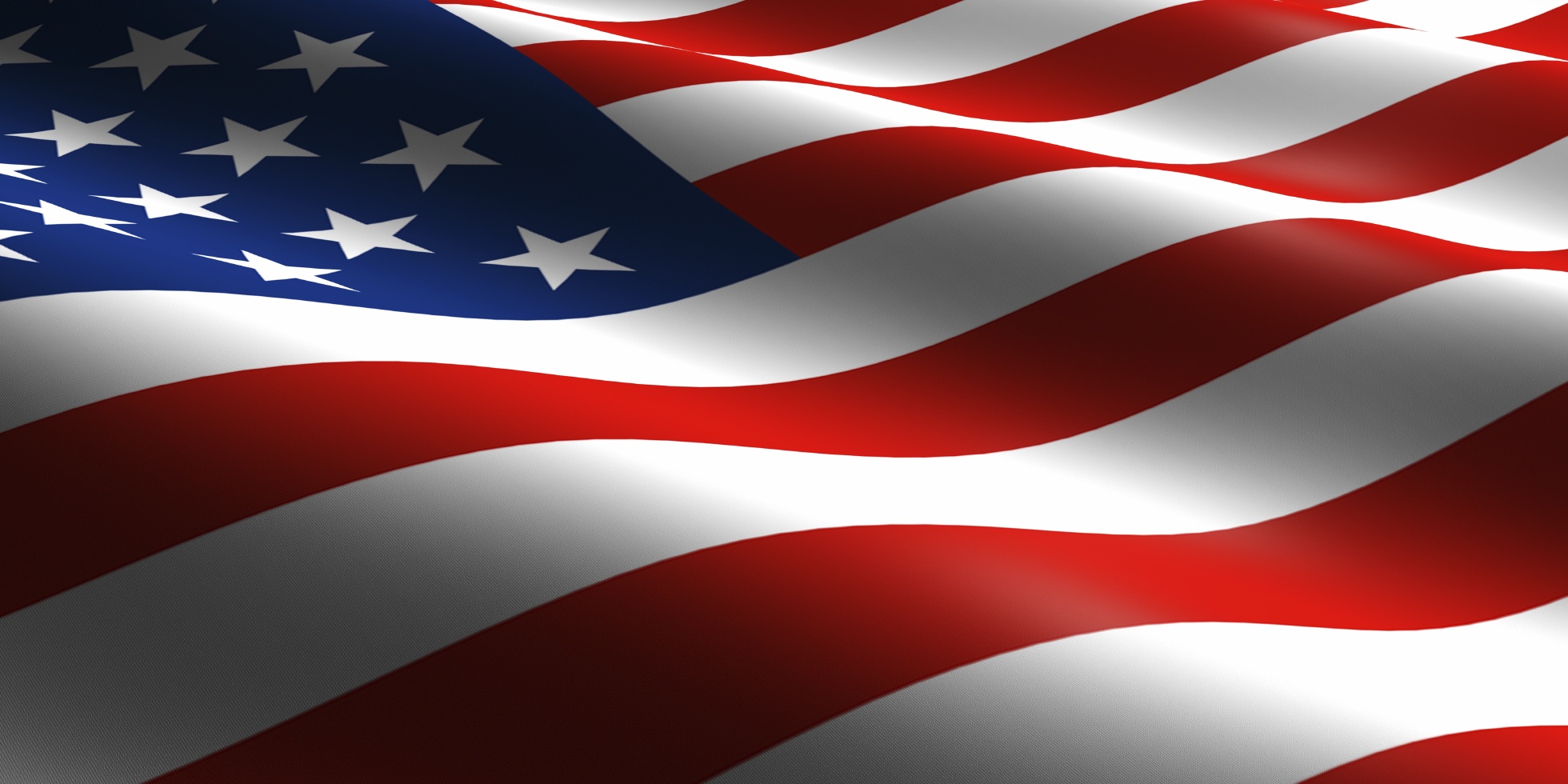 Mr. Michael Barrett
Chief Counsel Update
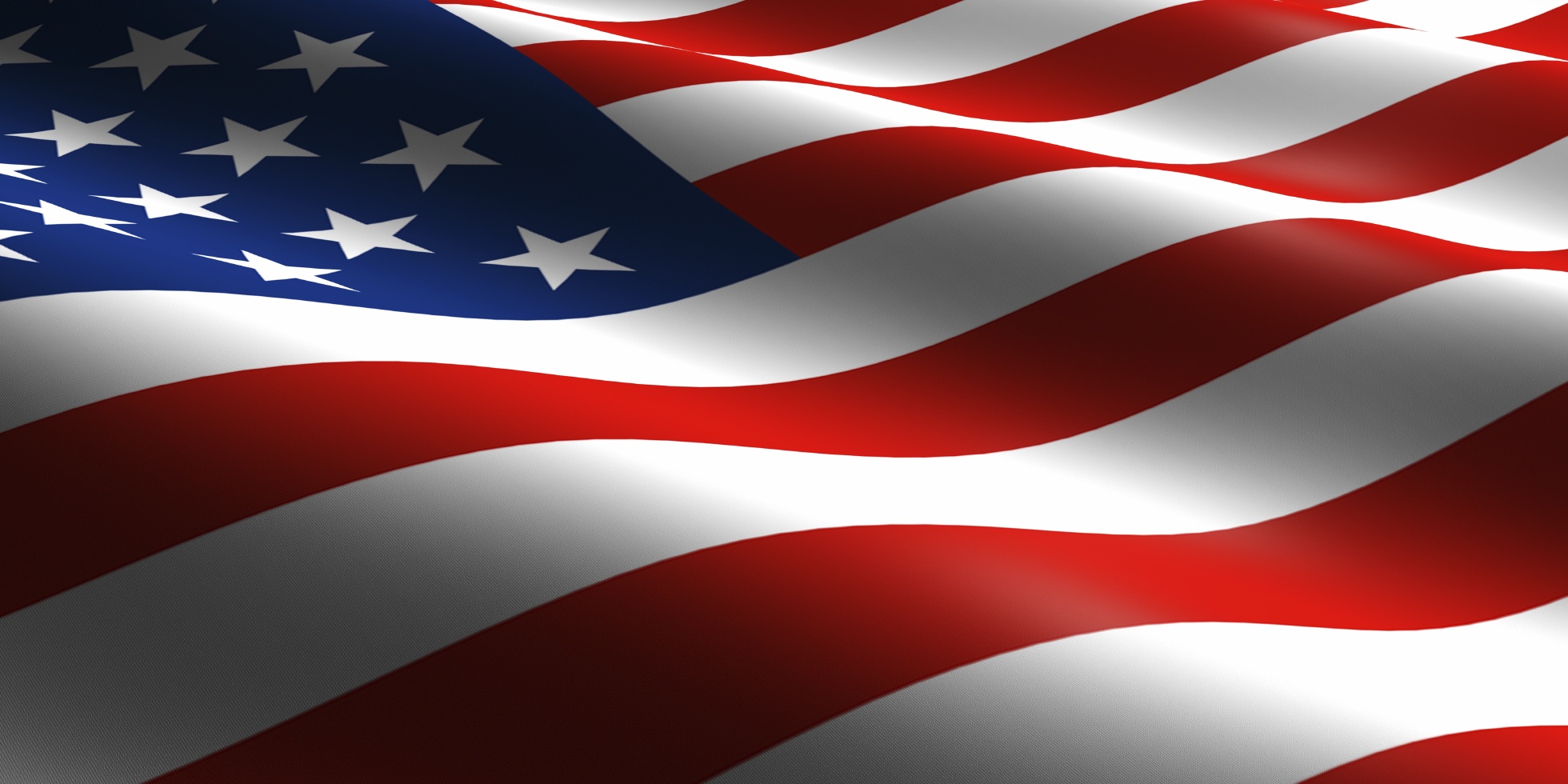 Mr. Dusty Durand
Policy, Planning & Legislative Affairs
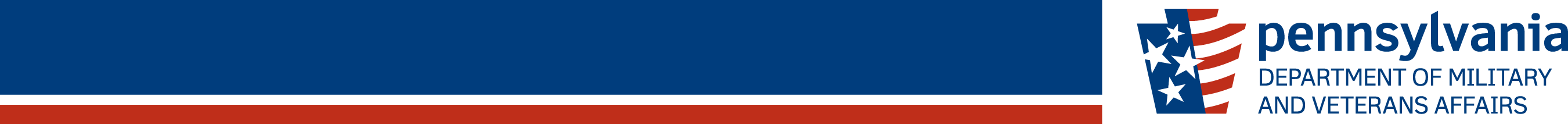 Current Legislation of Interest
HB 131/Rep Barrar: An act conferring limited residency status on military personnel, their dependents and civilian personnel assigned to an active duty station in Pennsylvania

HB 157/Rep Heffley: Amends Title 51, in professional & occupational licenses, further providing for definitions and for retention and certification.
> community > commonwealth
> country
As of 26 JAN 2015
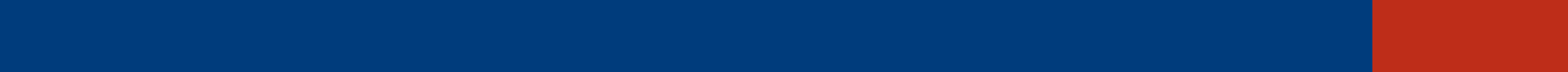 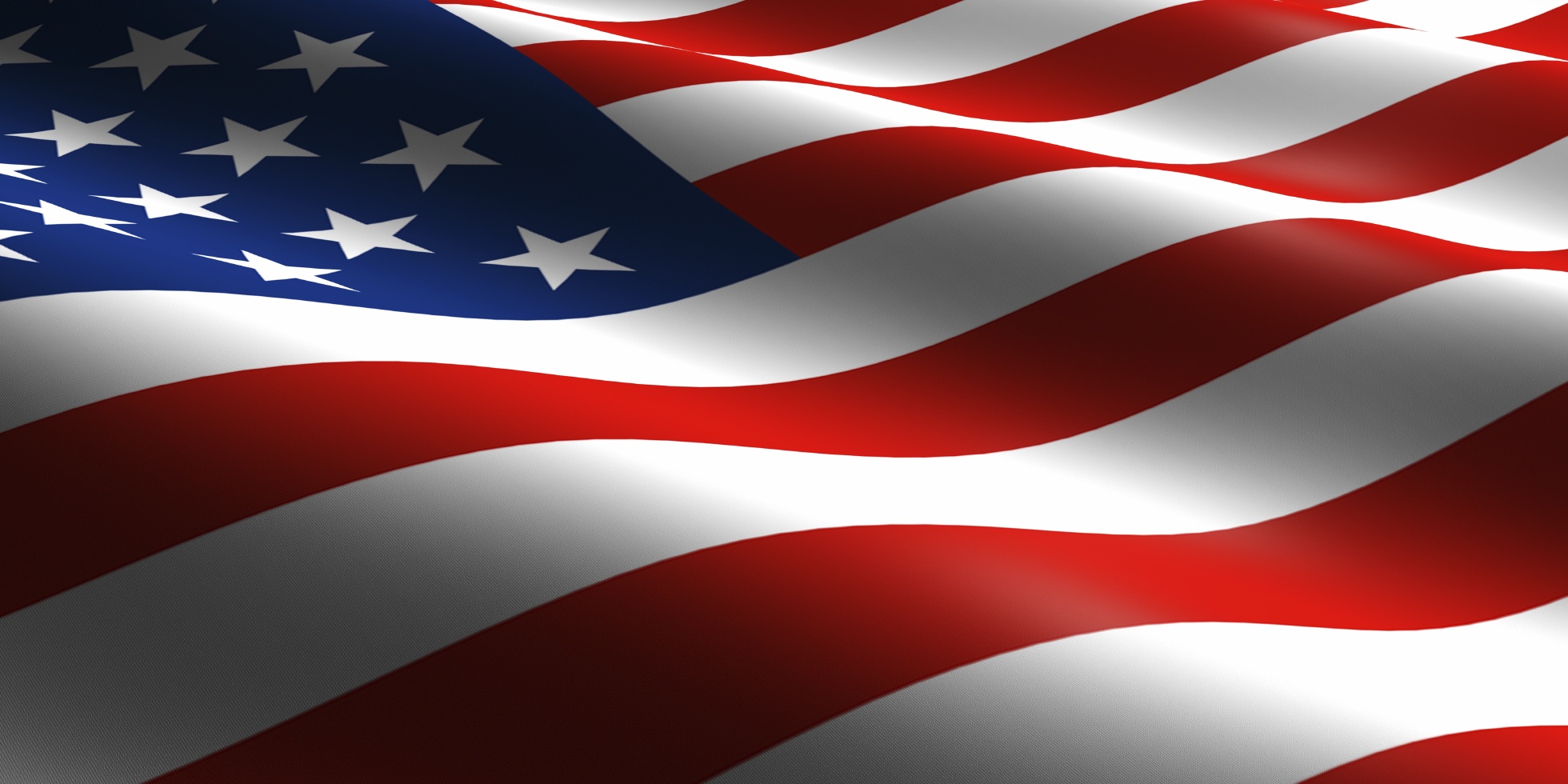 Mr. Andrew Ruscavage
State Veterans’ Homes
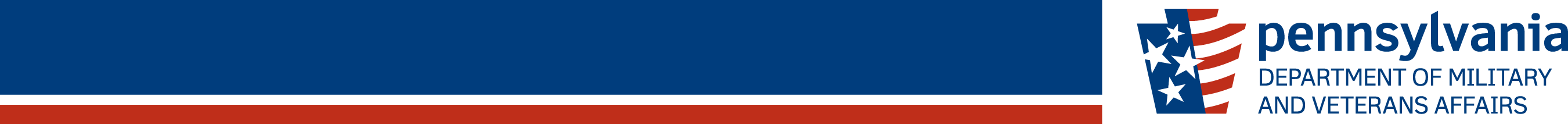 BUREAU OF VETERANS’ HOMES
Total State Veterans’ Homes Occupancy:  91%      
       -  Total State Veterans’ Homes Non-Veteran Census Percentage:  10%

State Veterans’ Homes Nursing Care (NC) / Dementia (DEM) Occupancy:  95%

State Veterans’ Homes Personal Care (PC) / Domiciliary (DOM) Occupancy:  83%
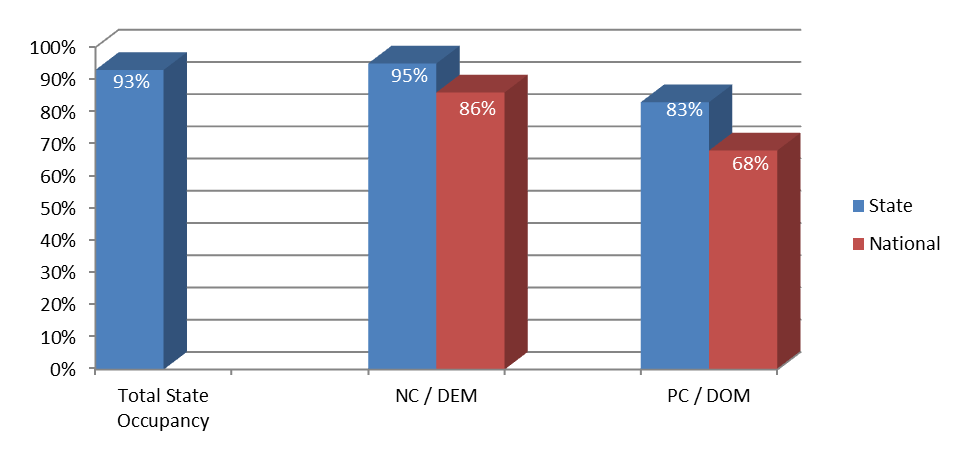 Source of National Data:  Department of Veterans Affairs’ nation-wide census report for State Veterans’ Homes.
> community > commonwealth
> country
As of 31 JAN 15
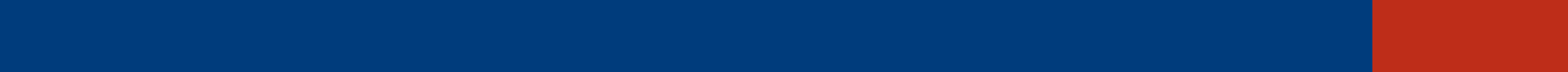 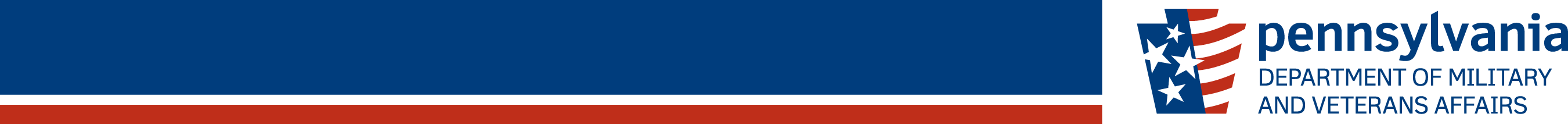 BUREAU OF VETERANS’ HOMES
Licensure Updates 

Gino J. Merli Veterans’ Center -  Scranton PA
Based on the DOH inspection on 10/23/2014 GMVC received ten (10) federal tags, scope and severity of tags did not indicate actual harm to any resident.  DOH subsequently issued a Provisional II license for six months effective December 20, 2014 to June 20, 2015. A Plan of Correction to remedy the deficiencies was developed by the GMVC management and staff and has been executed.  As of December 10, 2014 all deficiencies identified by DOH have been cleared.  No denial of payment will be incurred however GMVC remains on Provisional Licensure at this time with a compliance date of June 20, 2014.  
 

Southeastern Veterans’ Center- Spring City PA
Based on a Medicaid Recertification Compliance Survey completed on January 9, 2015, it was determined that the Southeastern Veterans Center (SEVC) is now in substantial compliance with the requirements for Long Term Care Facilities and the Commonwealth of Pennsylvania Long Term Licensure Regulations.  A regular license has been issued for SEVC.
> community > commonwealth
> country
As of 31 JAN 15
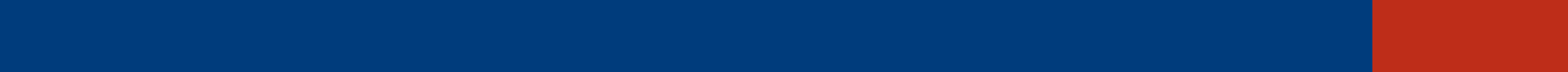 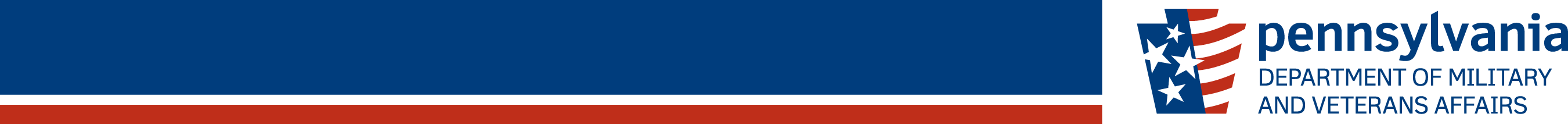 BUREAU OF VETERANS’ HOMES
Regulation Update  

43 PA Code Chapter 7 – State Veterans Homes 

The purpose of this chapter are as follows:

To provide standards and procedures for application and determination of eligibility for admission to a State Veterans’ Home. 

To establish standards and procedures for the determination and payment of the monthly maintenance fees that residents shall be required to contribute toward their cost of care in accordance with their financial ability to pay.  The determination shall be based on the average daily cost of care as established by the provisions of this chapter.

To provide overall guidance for the operations of the State Veterans’ Homes.
> community > commonwealth
> country
As of 31 JAN 15
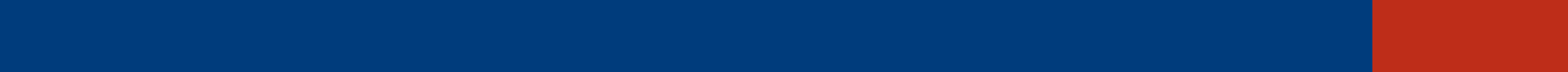 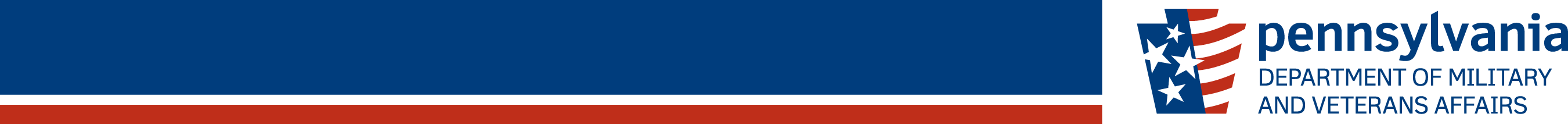 BUREAU OF VETERANS’ HOMES
Regulation Update  

Veterans waiting list  

		WWII		Korean 		Other 		Non-Vet
DVVH 		11		8		4		34
GMVC		2		0		3		26
HVH		0		0		0		3
PSSH		11		3		26		14
SEVC		28		17		37		14
SWVC		9		8		29		5

Totals 		61		36		99		96
> community > commonwealth
> country
As of 31 JAN 15
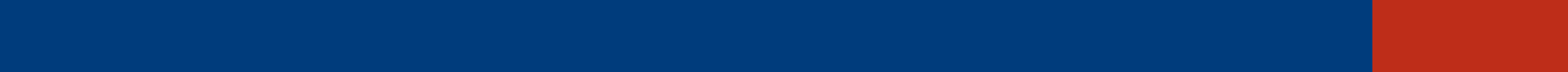 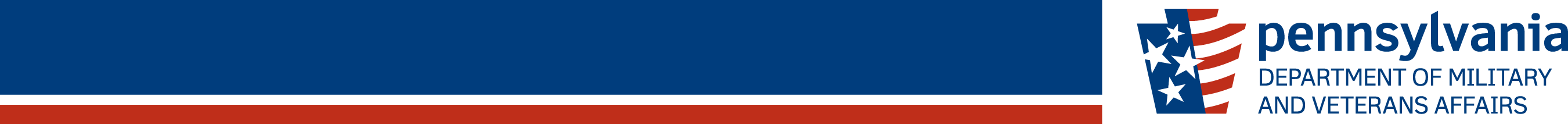 BUREAU OF VETERANS’ HOMES
Regulation Update  
Examples 
The following are examples of Veterans we are currently serving in our homes that could have been adversely affected by a change to the regulation for priority of admission.  

Army Veteran- male- age 70-DOS-1962 to 1987- 100% SC for agent orange- hemiplegia

Army Veteran-male-age 62-DOS-1974 to 1975- 100% SC for early onset dementia and Parkinson ’s 

Marine Veteran- female- age 67- DOS 1976 to 1992 early onset dementia
> community > commonwealth
> country
As of 31 JAN 15
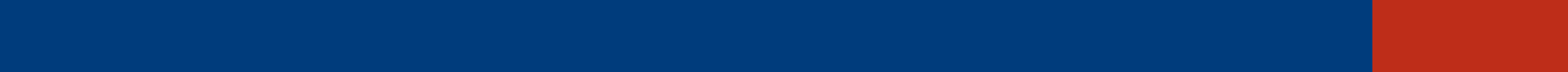 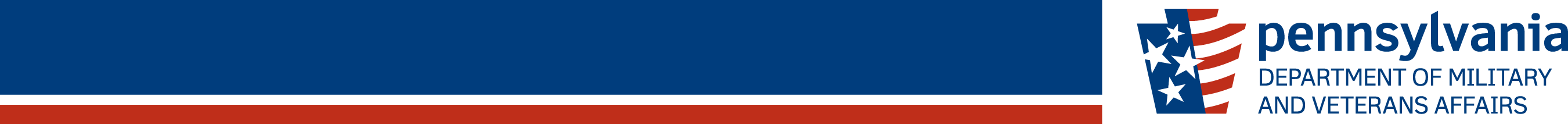 BUREAU OF VETERANS’ HOMES
Regulation Update  
Examples cont.

Air force vet- male- age 47- DOS 1988 to 1991 – Hemiplegia

Navy Veteran- male-age 44- DOS- 1990 to 1994- Legally blind

Army Veteran- male- age 46- DOS-1993 to 1997- 100% SC for multiple sclerosis, passed on 3-30-14 in SVH from his SC disability.

DVVH- 72 Vietnam/OEF/OIF Vets	GMVC- 60 Vietnam/OEF/OIF Vets
HVH- 254 Vietnam/OEF/OIF Vets	PSSH- 133 Vietnam/OEF/OIF Vets
SEVC- 86 Vietnam/OEF/OIF Vets	SWVC- 81 Vietnam/OEF/OIF Vets
> community > commonwealth
> country
As of 31 JAN 15
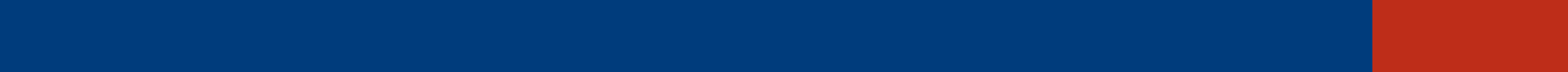 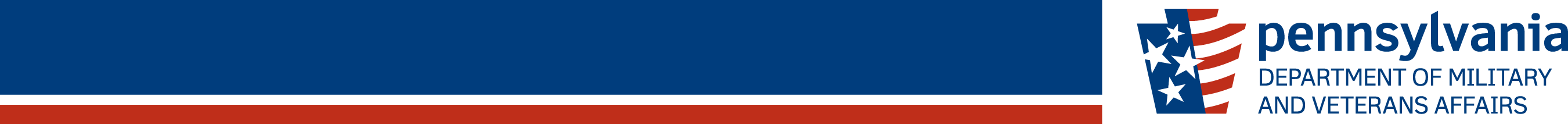 BUREAU OF VETERANS’ HOMES
Regulation Update  

Section 7.11 Application for Admission 
The application for admission shall be delivered to the Department of Military and Veterans Affairs 

Section 7.14 Priority of Admission 
(a) General rule.  Subject to the provisions of subsections (b), an eligible applicant shall be offered admission in the order the application for admission was received by the Department of Military and Veterans Affairs at Fort Indiantown Gap.  

(1) A recipient of the Medal of Honor who is a bona fide resident of the Commonwealth of Pennsylvania at the time of application.
 
(2) An eligible applicant for admission who is a World War II or Korean War veteran shall have higher priority than any other veterans.
> community > commonwealth
> country
As of 31 JAN 15
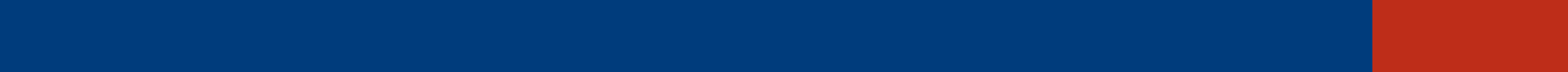 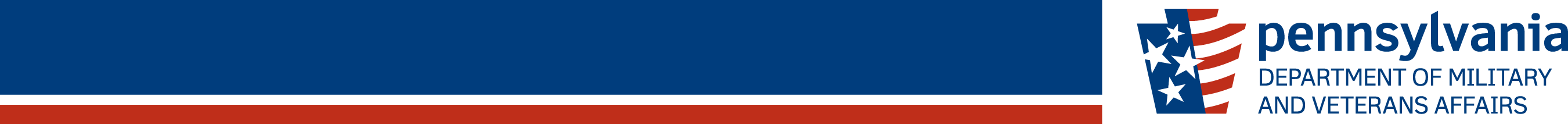 BUREAU OF VETERANS’ HOMES
Questions or Comments
> community > commonwealth
> country
As of 31 JAN 15
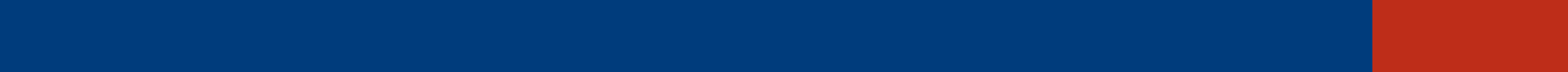 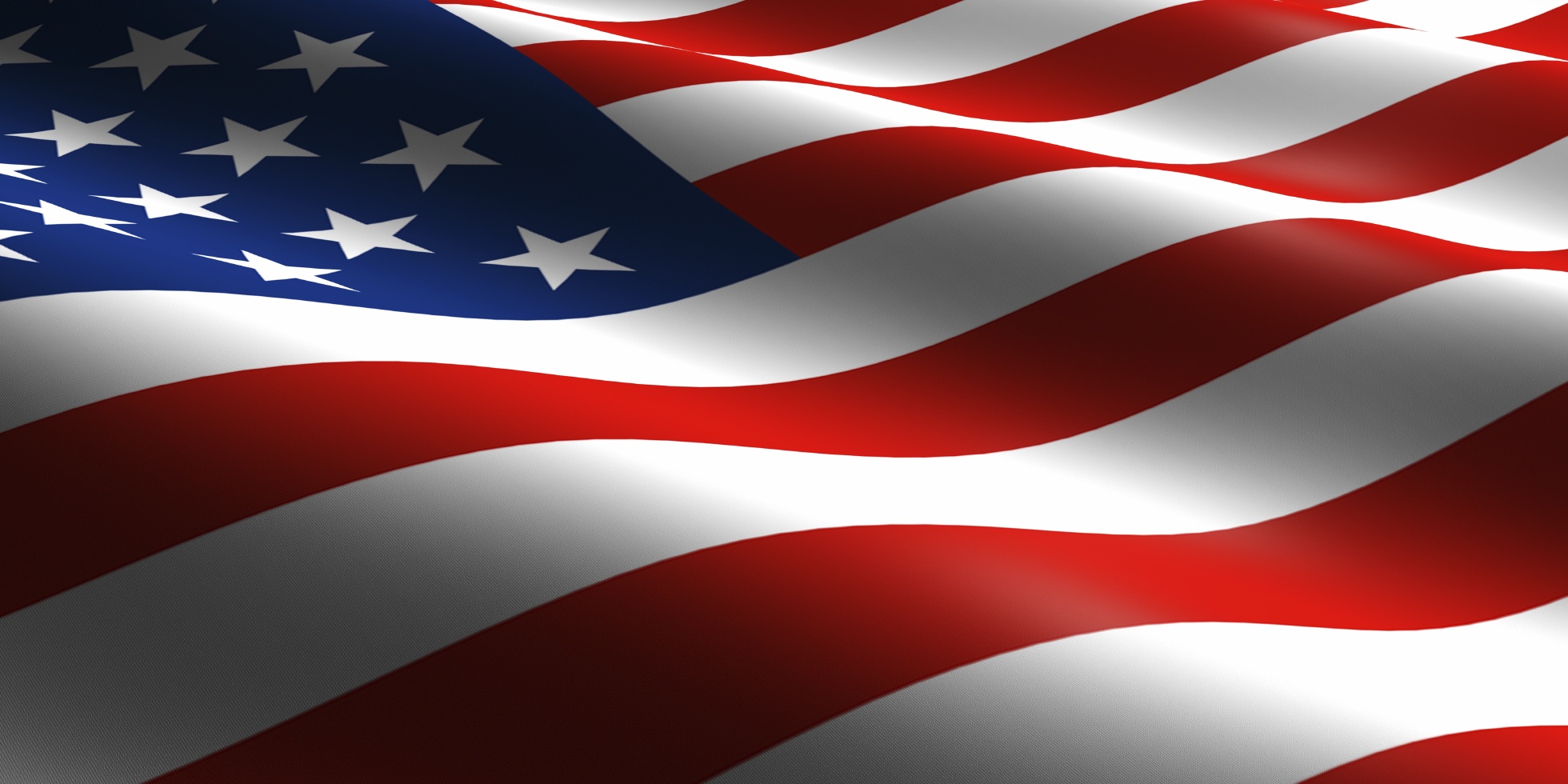 Mr. Richard Hamp
Veterans Trust Fund
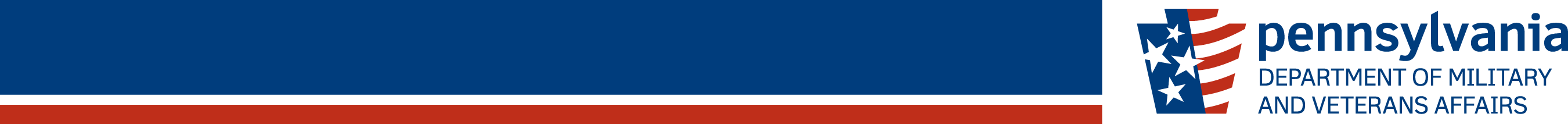 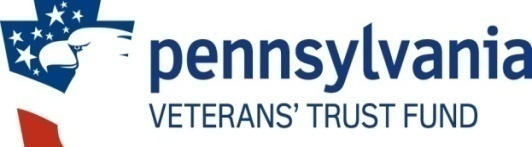 VETERANS’ TRUST FUND
*        Total number of HOV License plates sold since last meeting  = 32   (Total since inception = 2,011)


**    Grant Applications have been reviewed and we are currently processing ACT 71 Grant Applications.  We anticipate Grant Award Announcements in late February 2015

***   PENNDOT PAYMENT/INVOICING – DMVA has Agreed to pay $194,000/FY over four years.   Current Balance is $582,000. DOT will issue invoices at the beginning of April for Annual Payments.  (Total Cost was 966,000.00)
As of 25 Mar14
> community > commonwealth
> country
As of 21 January 2015
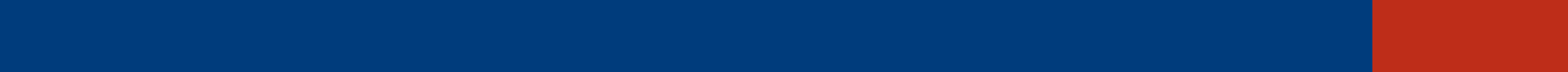 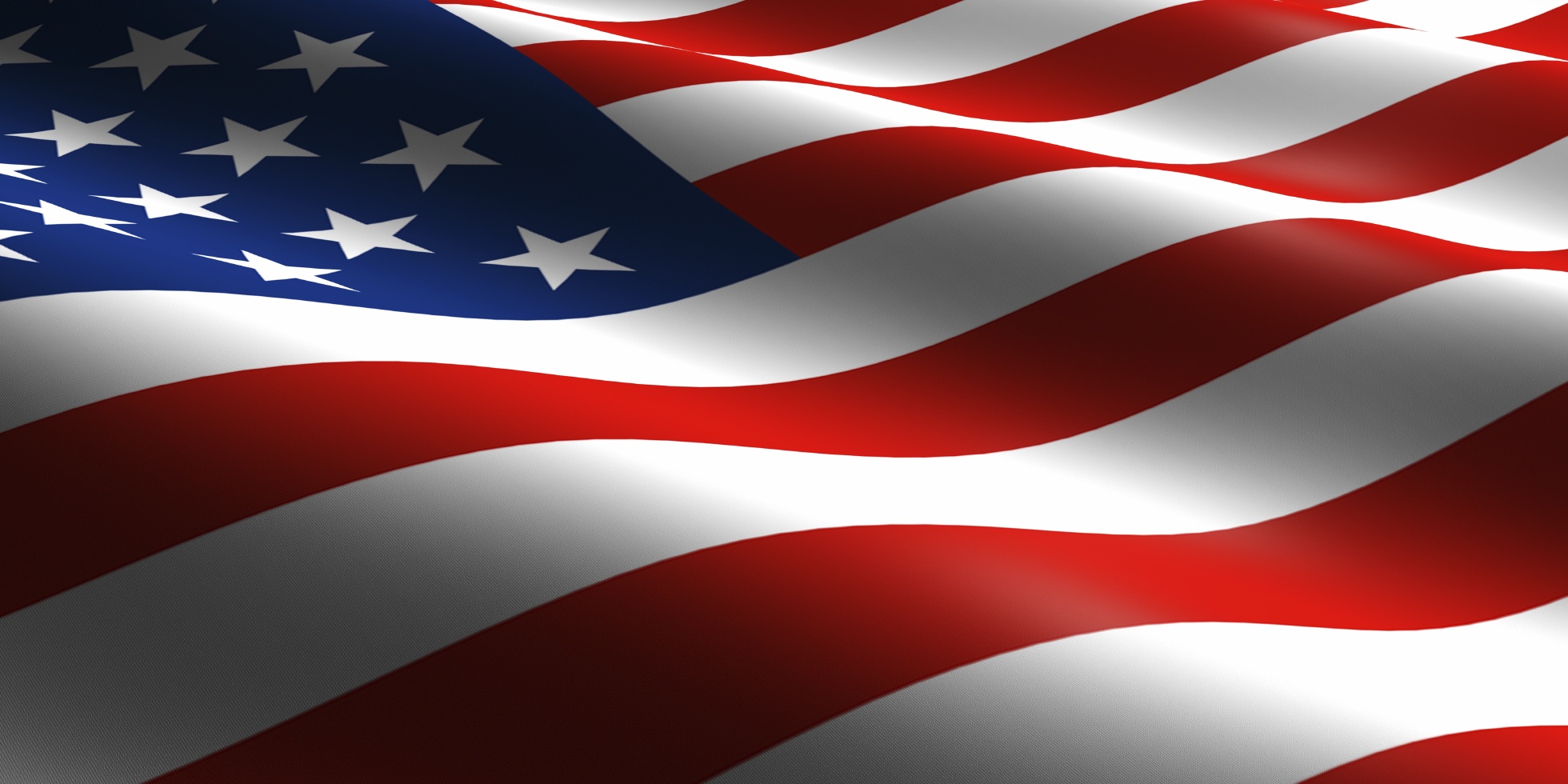 Mr. “Chip” Gilliland
Outreach and Reintegration
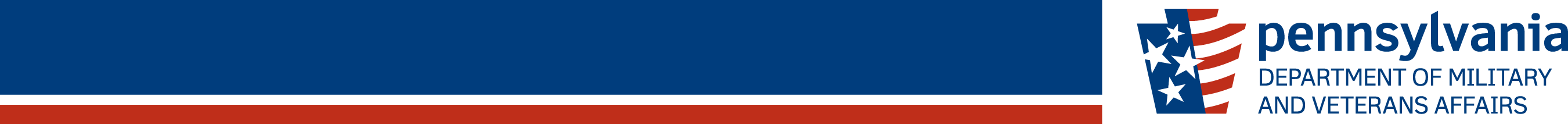 ACT 66 SUMMARY
As of 22 Jan 15
> community > commonwealth
> country
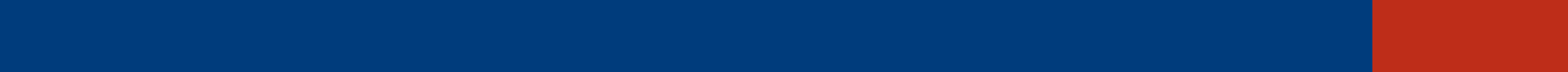 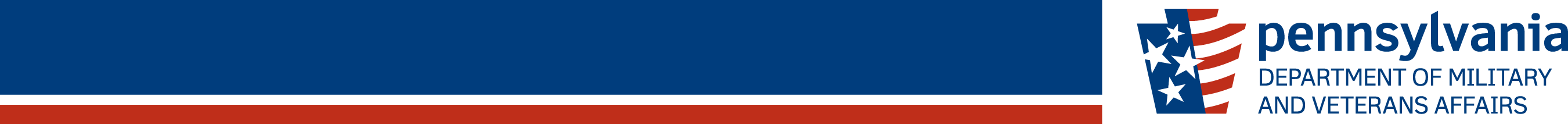 OUTREACH ENGAGEMENTS
As of 22 Jan 15
> community > commonwealth
> country
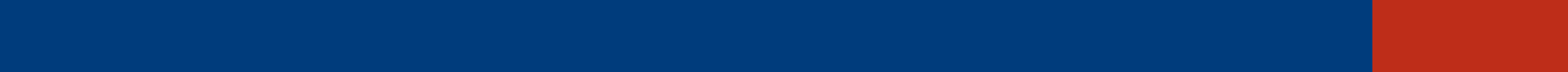 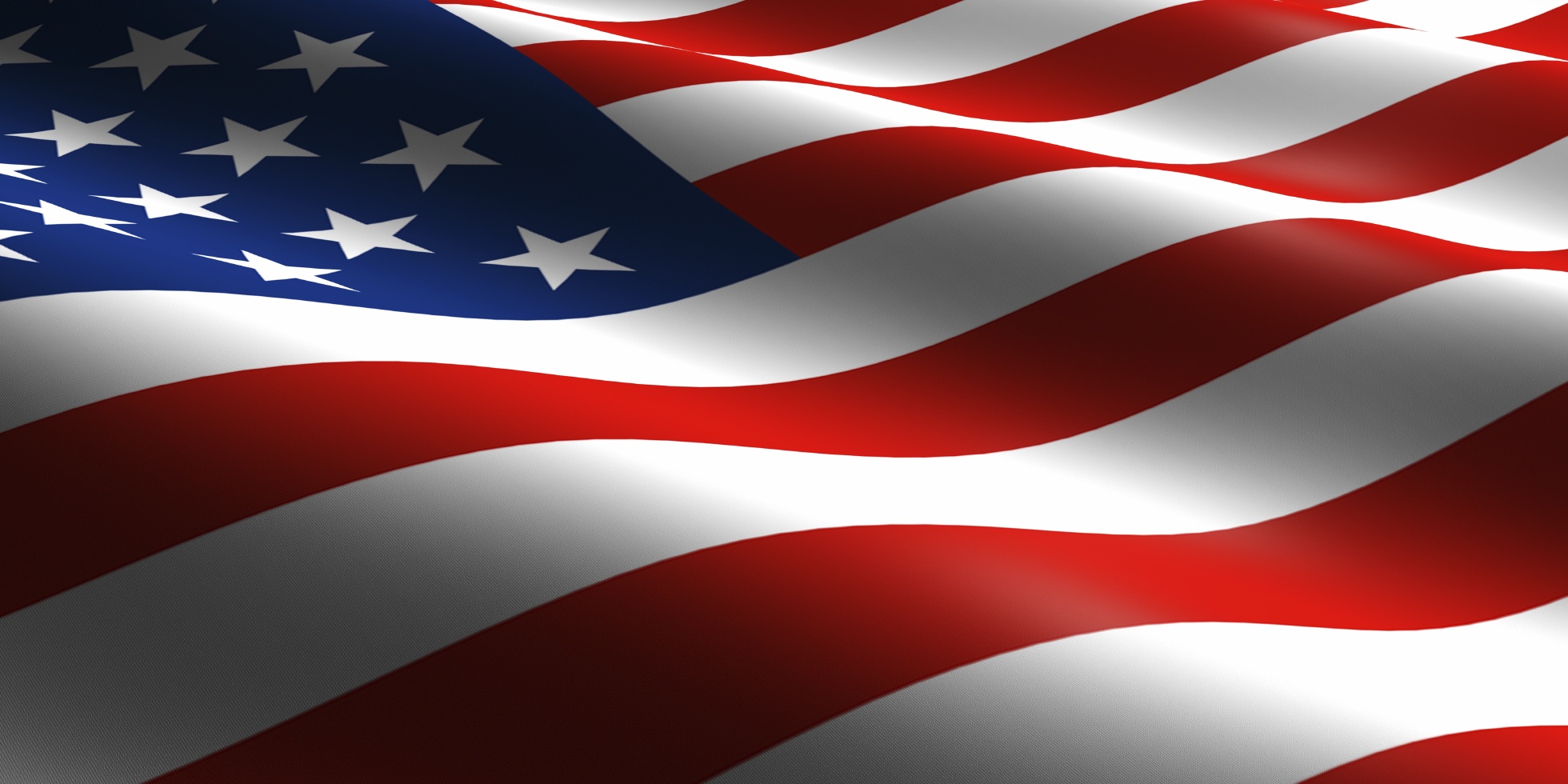 Mr. Brian Natali
Veterans’ Programs and Services
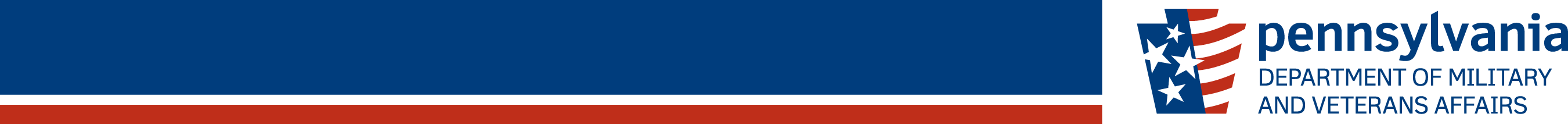 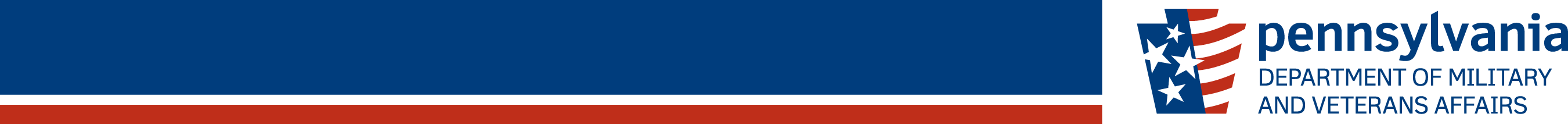 VETERANS TEMPORARY ASSISTANCE
PERSIAN GULF BONUS PROGRAM SUMMARY
$400,000
Lapse $0

Projected Expenditures
$ 90,803


Expended $ 309,197
210 Claimants 
on the program
400 ClaimantsProjected
As of  21 JAN 2015
> community > commonwealth
> country
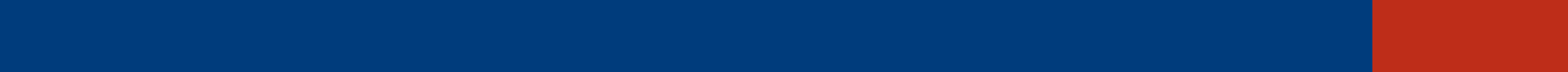 > People > Processes
> Technology
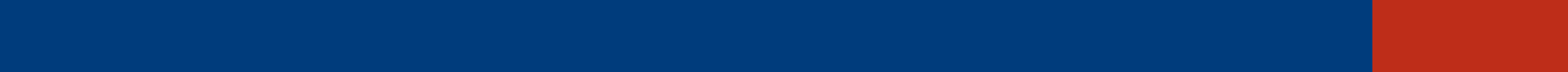 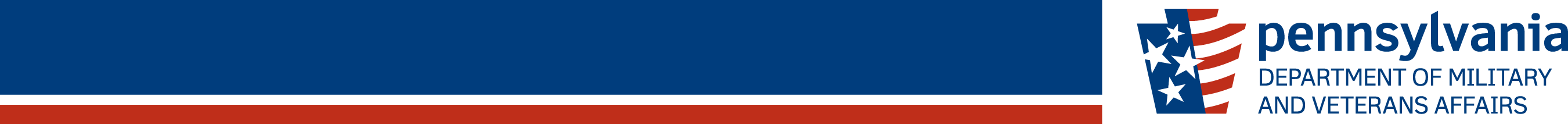 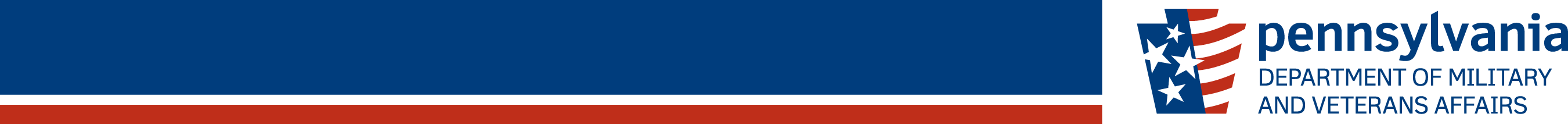 BLIND VETERANS PENSION
PERSIAN GULF BONUS PROGRAM SUMMARY
$222,000
Lapse $450

Projected Expenditure
$ 74,850

Expended $ 147,150
121 Claimants Projected
119 Claimants
116 Claimants
As of 21 JAN 2015
> community > commonwealth
> country
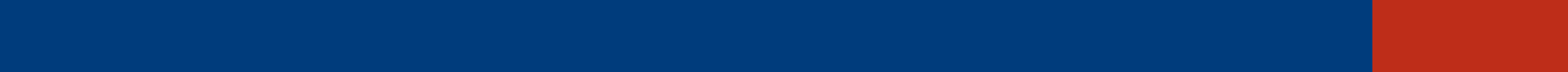 > People > Processes
> Technology
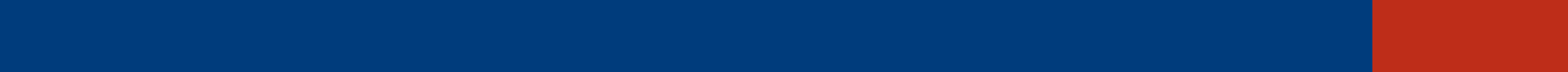 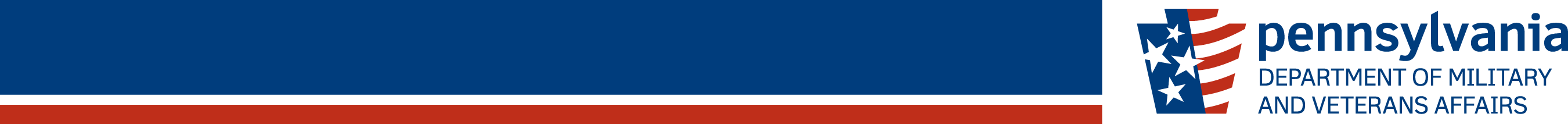 PARALYZED VETERANS PENSION
As of 21 JAN 2015
> community > commonwealth
> country
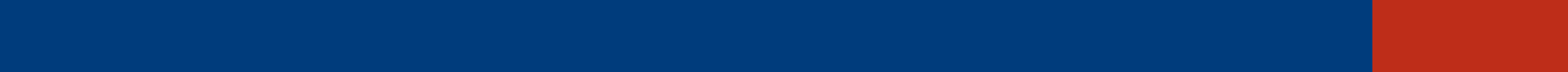 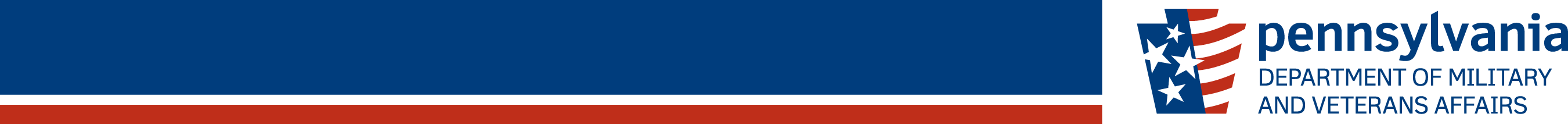 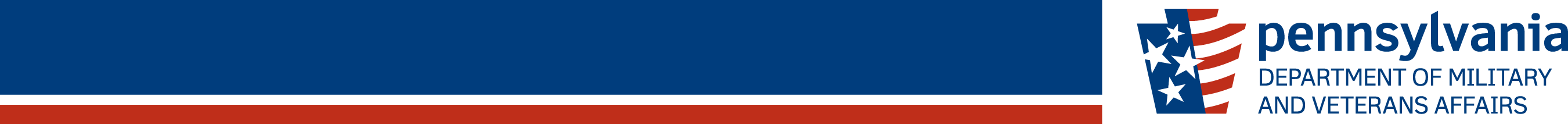 EDUCATIONAL GRATUITY
PERSIAN GULF BONUS PROGRAM SUMMARY
$101,000
Lapse 0

Projected Expenditure    $35,803.08

Expended $65,196.92
41 Claimants on the  program
As of 15 Jan 14
100 Claimants Projected
91 Claimants
104 Claimants
As of  21 JAN 2015
> community > commonwealth
> country
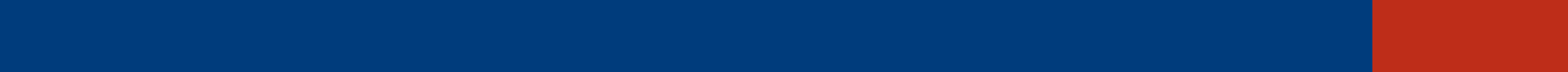 > People > Processes
> Technology
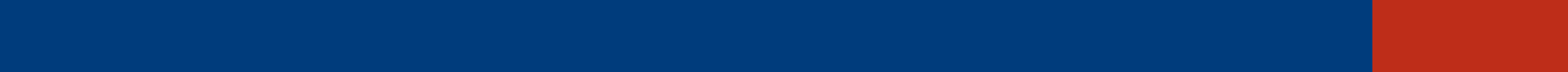 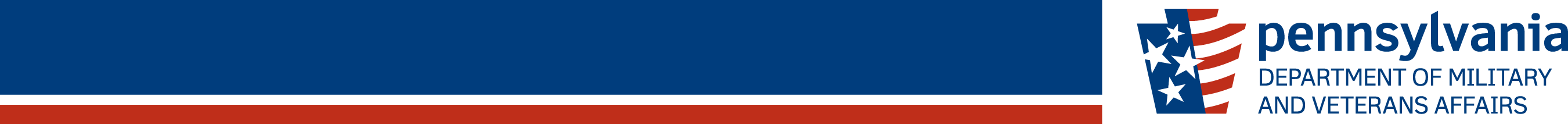 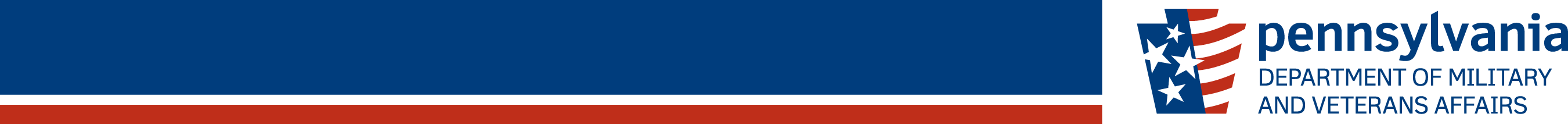 DISABLED VETERANS TAX EXEMPTION PROGRAM
PERSIAN GULF BONUS PROGRAM SUMMARY
As of 15 Jan 14
As of  21 JAN 2015
> community > commonwealth
> country
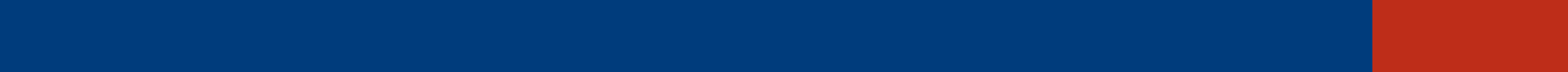 > People > Processes
> Technology
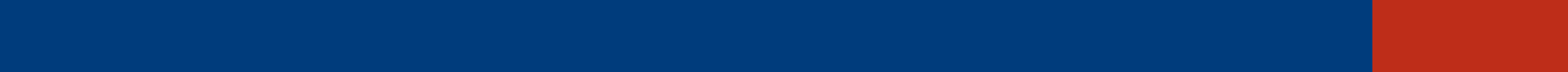 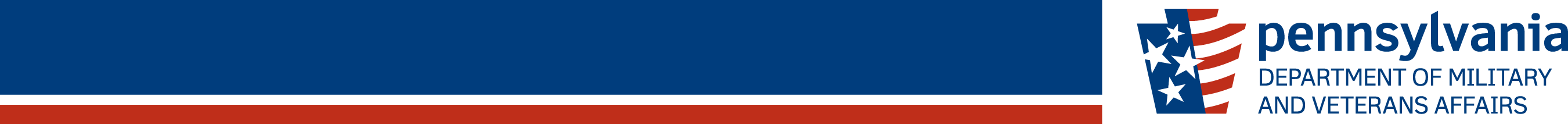 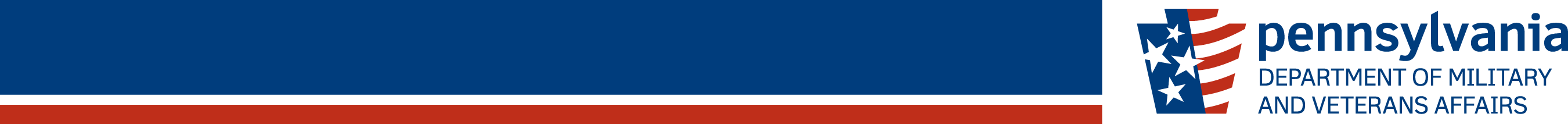 DISABLED VETERANS’ RETX PROGRAM
PERSIAN GULF BONUS PROGRAM SUMMARY
As of 15 Jan 14
*404 Applications Received since Nov 15, 2014
As of  21 JAN 2015
 MAY 14
> community > commonwealth
> country
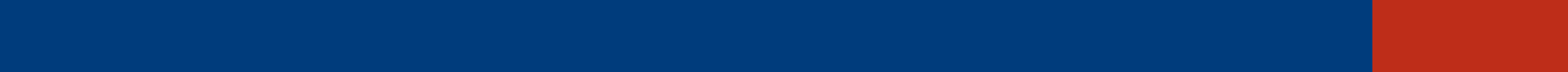 > People > Processes
> Technology
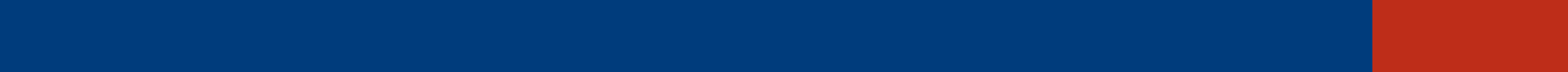 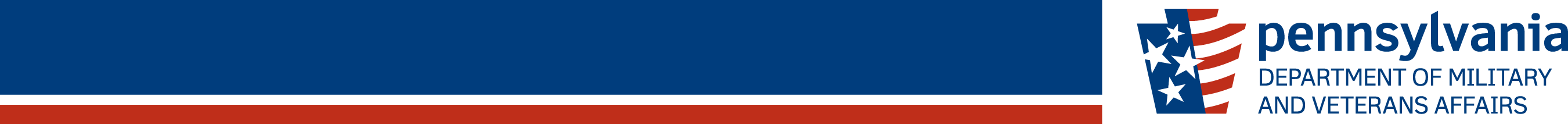 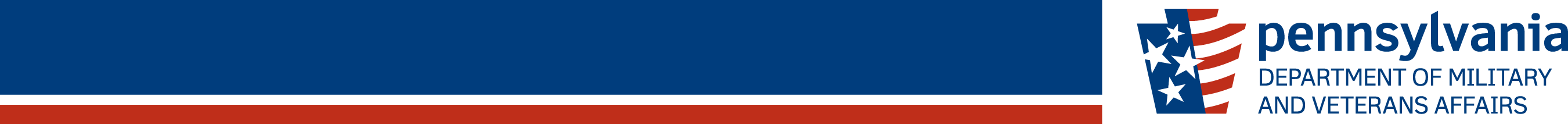 PERSIAN GULF VETERANS BENEFIT PROGRAM
PERSIAN GULF BONUS PROGRAM SUMMARY
Total Applications:  	10,869

Payments Sent:  		8,436

Total Payments:  		$3,611,137.50 

Average Payment:   	$424.99

Average Processing Time: 	 4.65 days
As of  21 JAN 2015
> community > commonwealth
> country
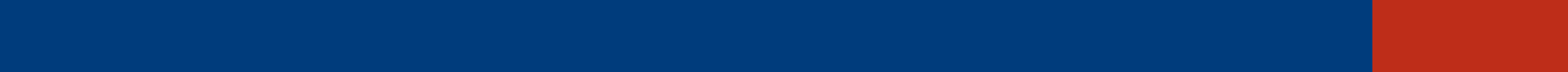 > People > Processes
> Technology
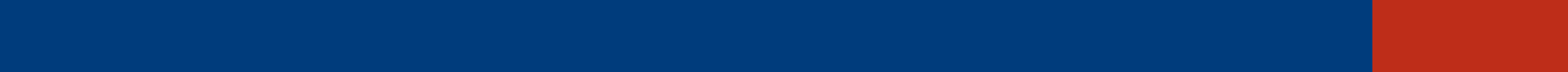 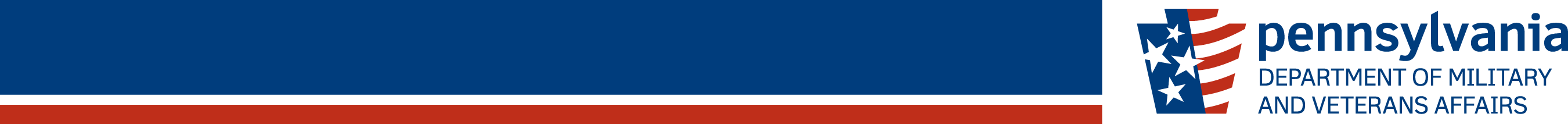 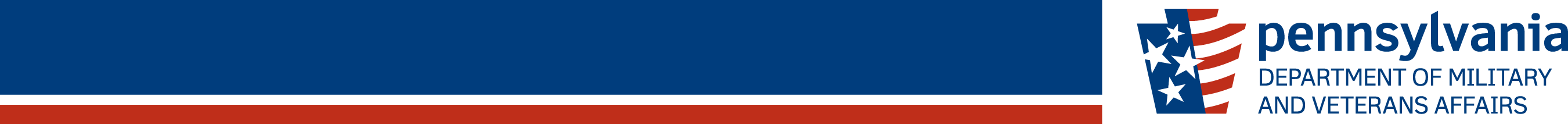 MILITARY FAMILY RELIEF ASSISTANCE PROGRAM
PERSIAN GULF BONUS PROGRAM SUMMARY
As of 15 Jan 14
> community > commonwealth
> country
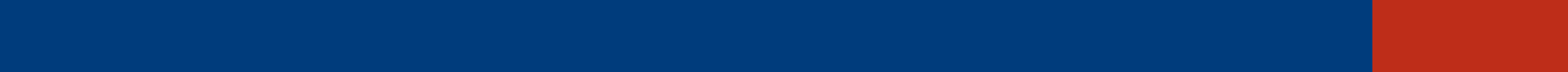 As of  21 JAN 2015
> People > Processes
> Technology
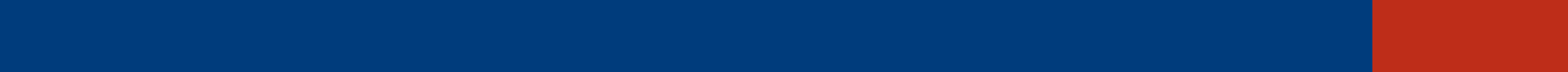 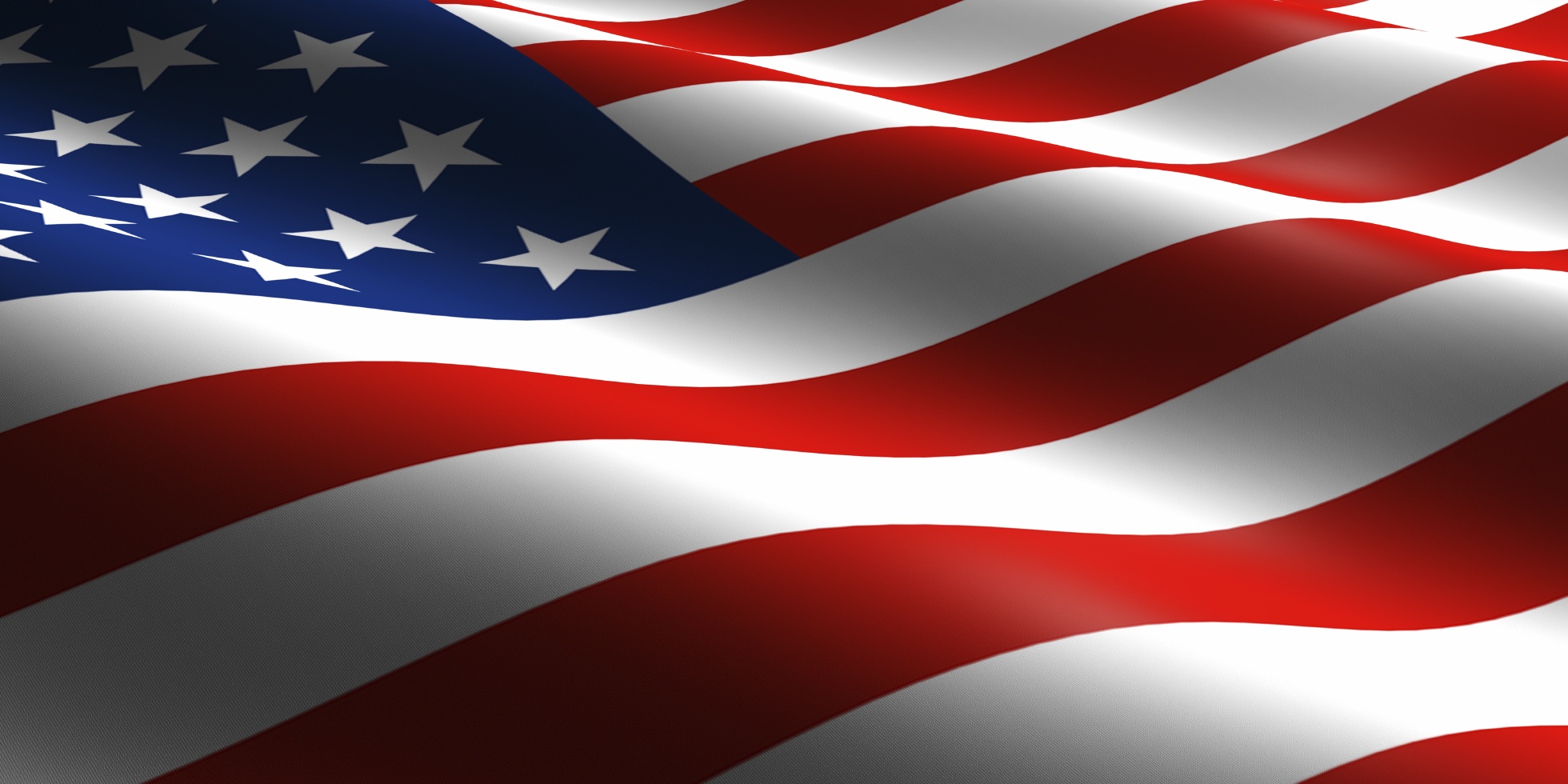 New Business
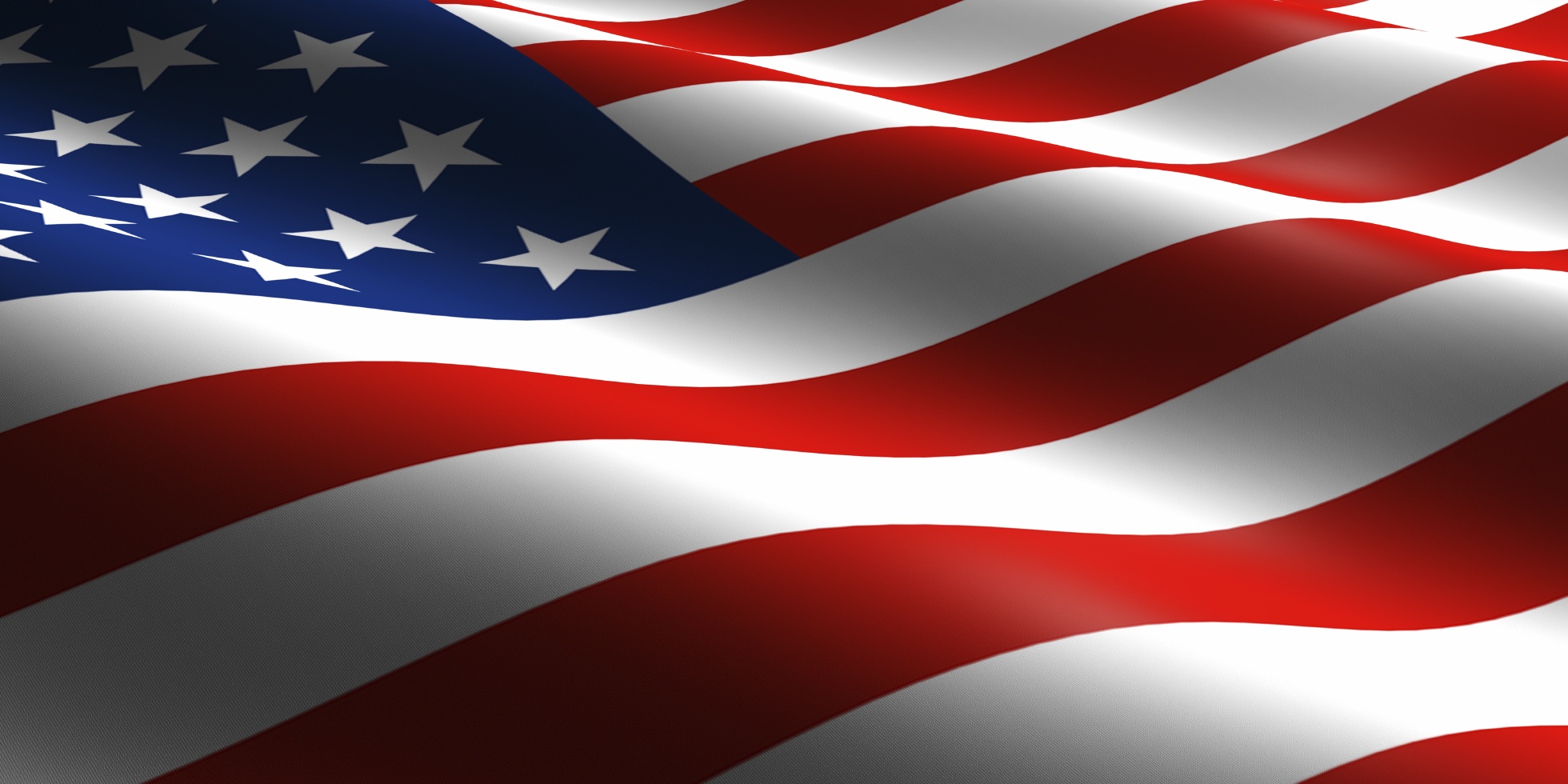 Mr. Frank Mazza
Central PA Regional Manager
Office of Senator Toomey
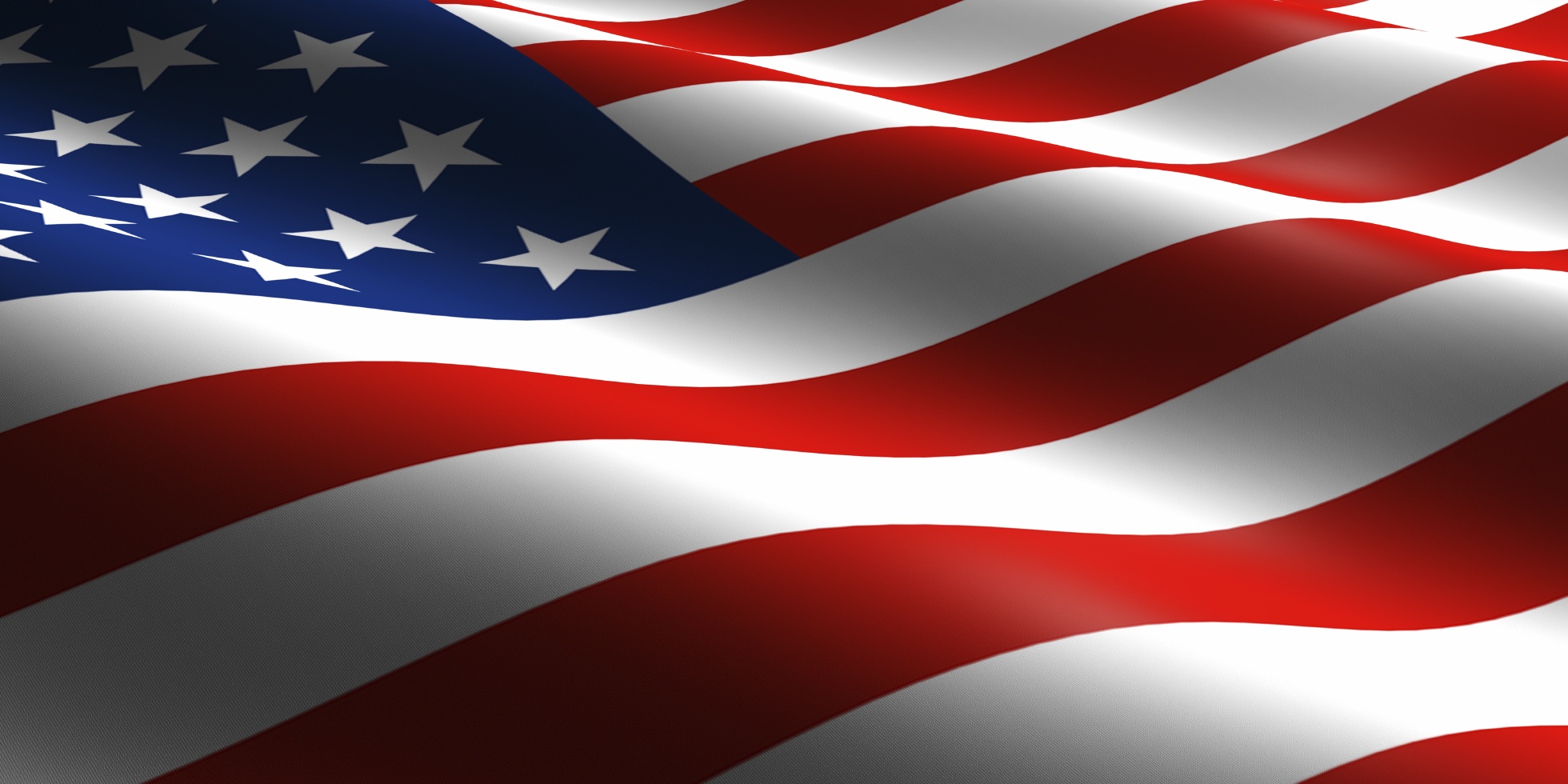 Mr. Richard Hamp
Veterans Advocacy Opportunities
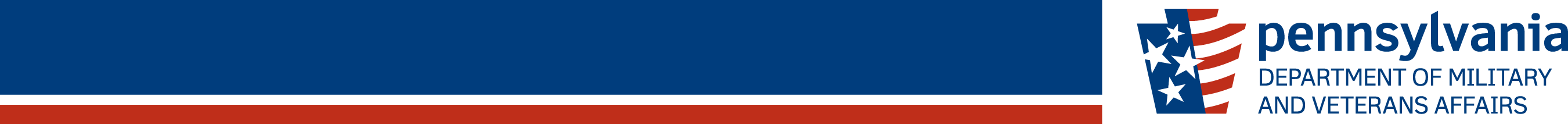 New Business
Mental Health First Aid Certification Training Opportunity – This training opportunity
Is presented in partnership with the Office of Mental Health and Substance Abuse 
Services (OMHSAS).
	8 Hour Training Session (1 or2 Day Flexible POI)
	Graduate is Certified as MHFA First Responder
	Target Audience = Community centric, Anyone who may interact with a
		Veteran.

Applied Suicide Intervention Skills Training (ASIST) Training Opportunity – This 
Training is presented in partnership with the Office of Mental Health and 
Substance Abuse Services (OMHSAS).
	16 hour Suicide Prevention Training Session
	More involved than MHFA
	Target Audience = Bureau of Veterans Homes Professional Staff.
> community > commonwealth
> country
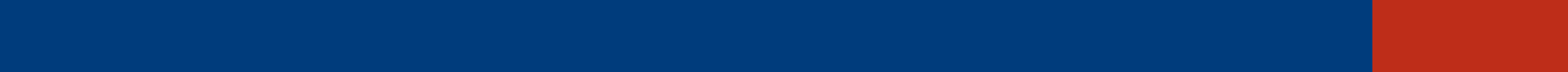 As of 30 Jan 2015
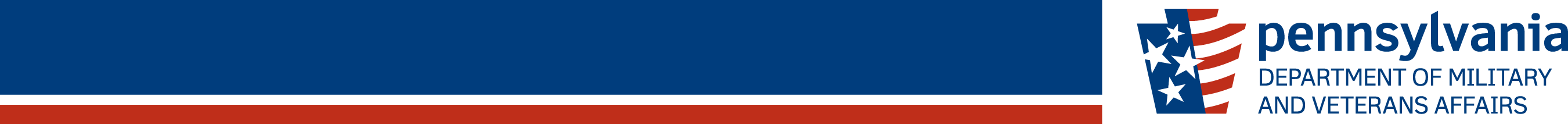 2015 Veterans’ Appreciation Day – 1 Day Appreciation Event for all Veterans of the
Commonwealth.  Appreciation, Education, Awareness and Access.  Concept of the
 Operation is to recognize and honor our Veterans’ with Special emphasis on our 
Viet Nam War Veterans and our Gold Star Families from all eras.
	-26 Sep 2015, Area 14, FTIG (start and end times)
	-Hosted by DMVA (our Service Organization Partners) and FTIG
		-Veteran Appreciation Day
		-Viet Nam War Veterans Commemoration 
		-March for the Fallen
		-Gold Star Families Recognition
	-DMVA will coordinate with our Sister Agencies to muster information 
Booths from all aspects of State Government that provide a benefit to our Veterans.
(We will also invite our Federal VA Partners)
	-Activities will begin with an early (0600) start of the March for the Fallen
	-Information Booths will be active all day
	-Various Activities and Displays will be available
	-Food and Beverage will be available
> community > commonwealth
> country
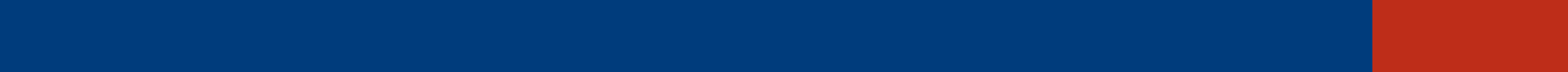 As of 30 Jan 2015
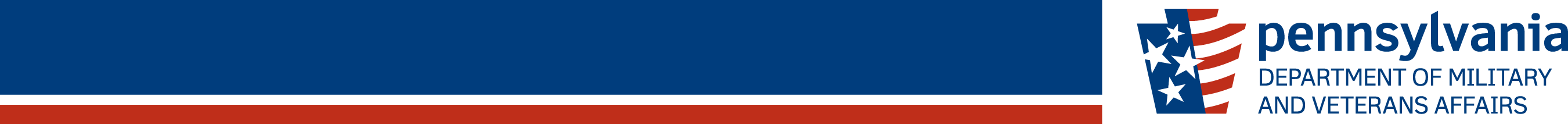 -Entertainment will be available
	-Veteran Service Organizations are invited to assist with daily activities
		-VVA is invited to participate in Opening Ceremonies
		-Veteran Service Organizations are invited to participate in 
		supporting  other daily activities
			-March for the Fallen Water Points
			-Reception at Course End 
			-Man Information Booths
> community > commonwealth
> country
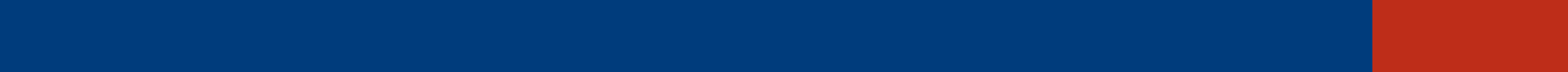 As of 30 Jan 2015
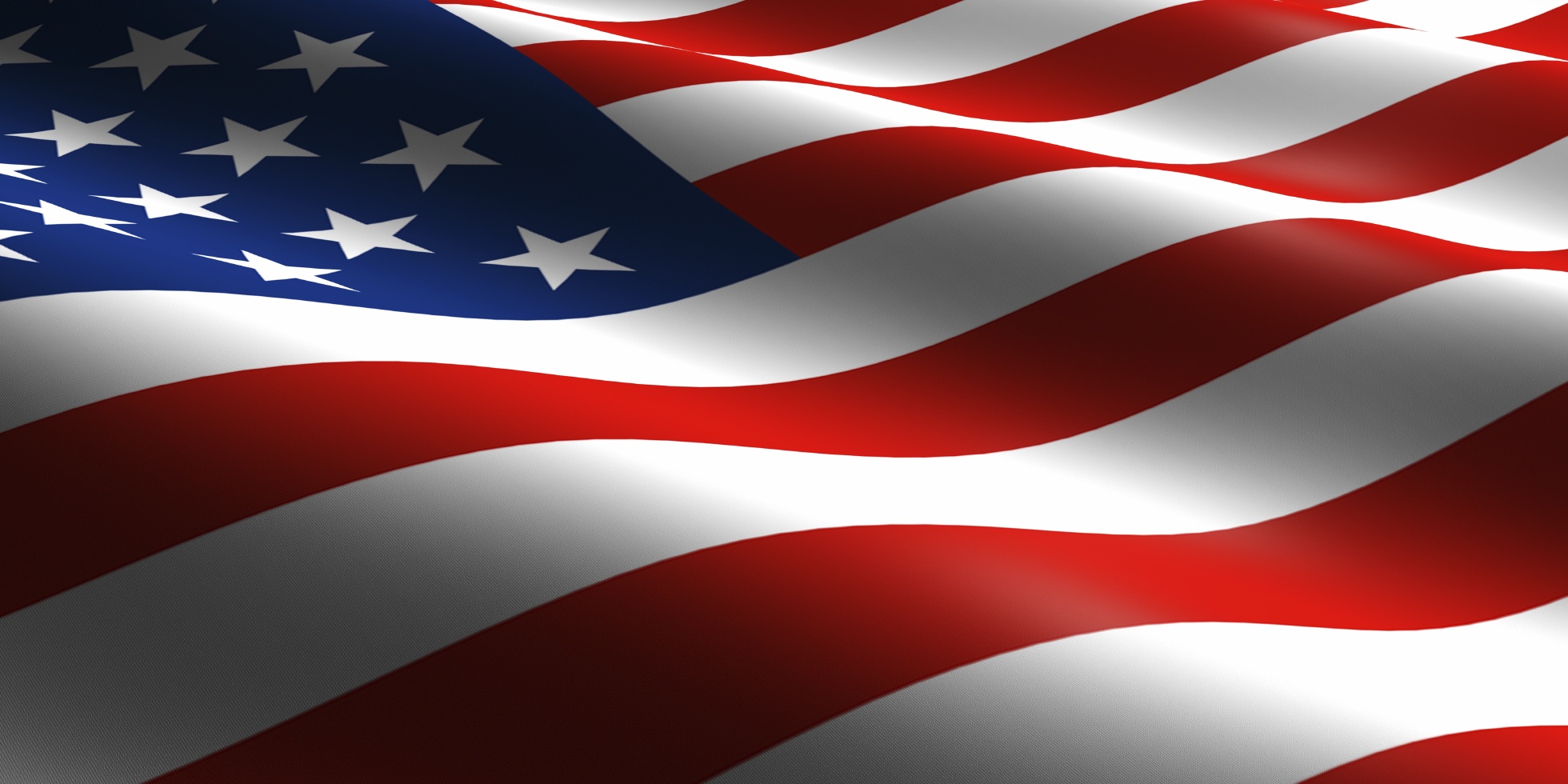 MG James R. Joseph
Acting Adjutant General
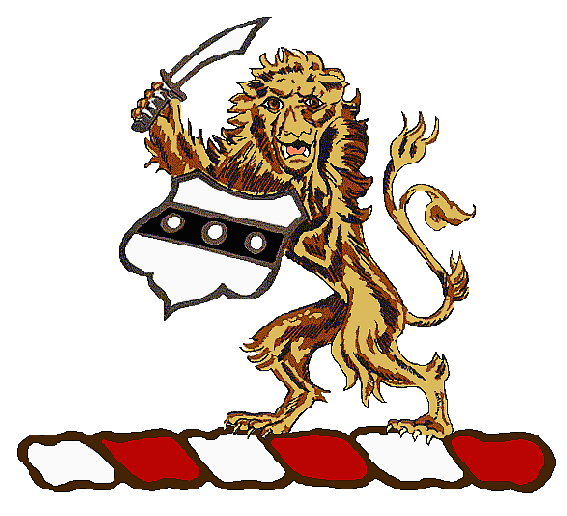 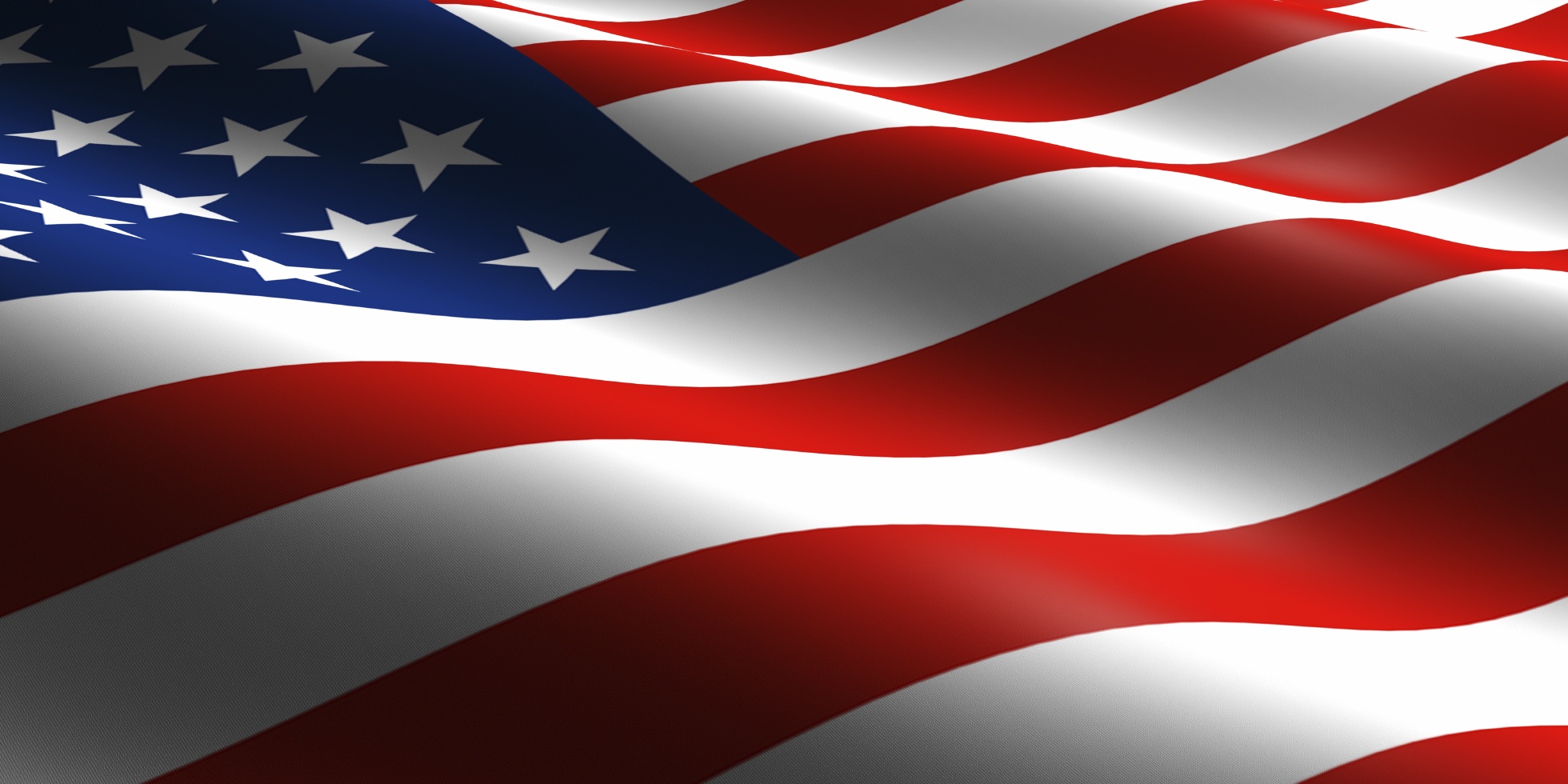 Good of the Order
Announcements
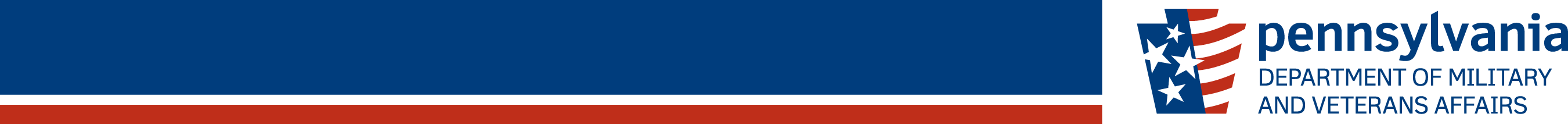 NEXT MEETING
Friday, April 10, 2015 at 10:00AM
Fort Indiantown Gap, Bldg 9-65
Arrowheads Community Club
Annville, PA 17003
> community > commonwealth
> country
As of 31 JAN 15
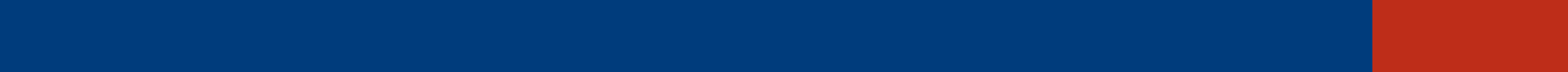